Figure 1 Ideational Influences on Policy Change
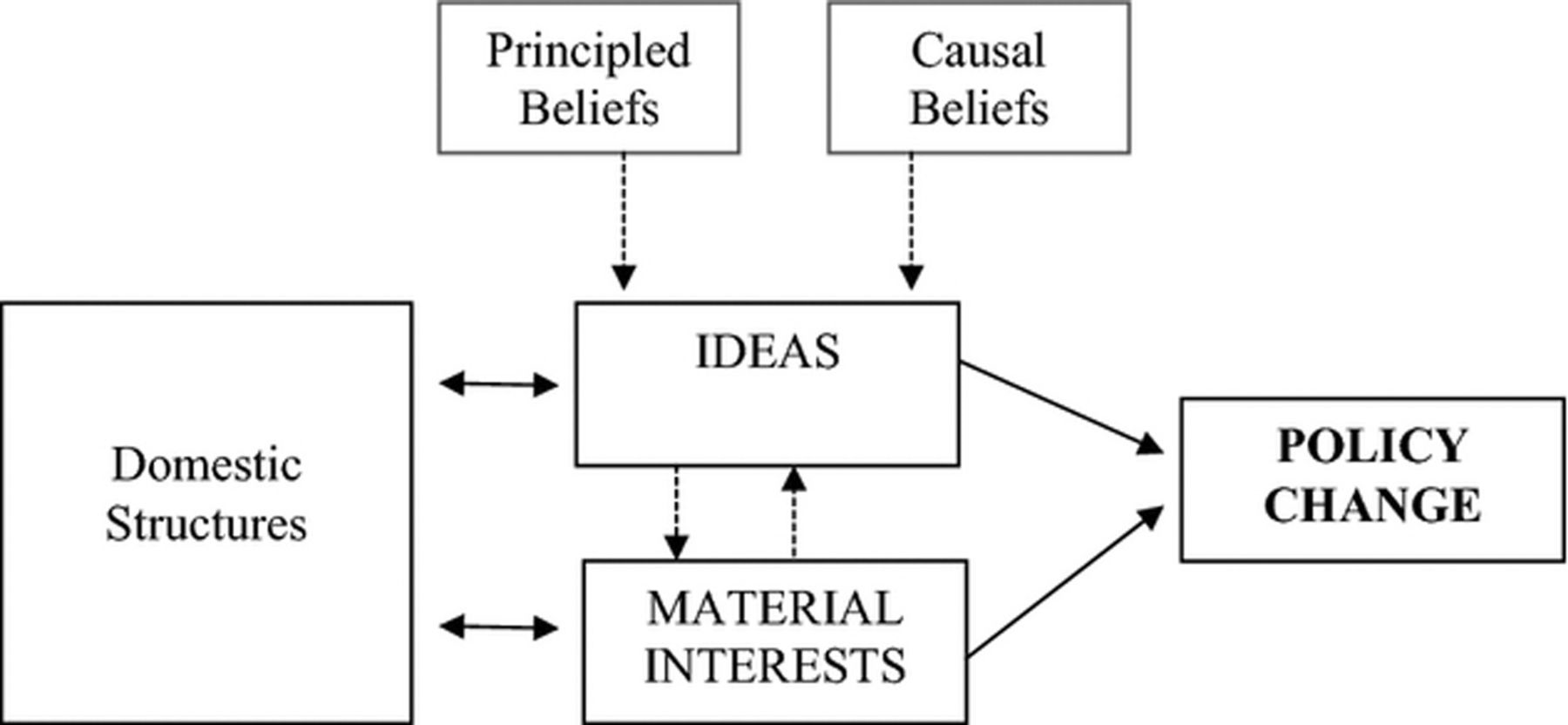 Foreign Policy Anal, Volume 11, Issue 2, April 2015, Pages 173–193, https://doi.org/10.1111/fpa.12031
The content of this slide may be subject to copyright: please see the slide notes for details.
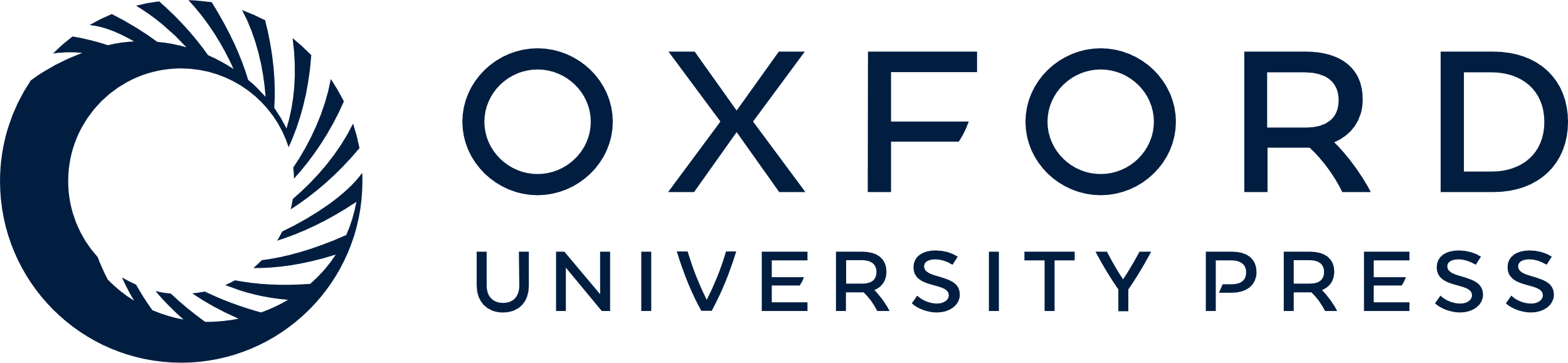 [Speaker Notes: Figure 1 Ideational Influences on Policy Change


Unless provided in the caption above, the following copyright applies to the content of this slide: © 2013 International Studies Association]
Figure 2 Turkey's Total Development Assistance. Source: Turkish International Cooperation and Development Agency, TIKA ...
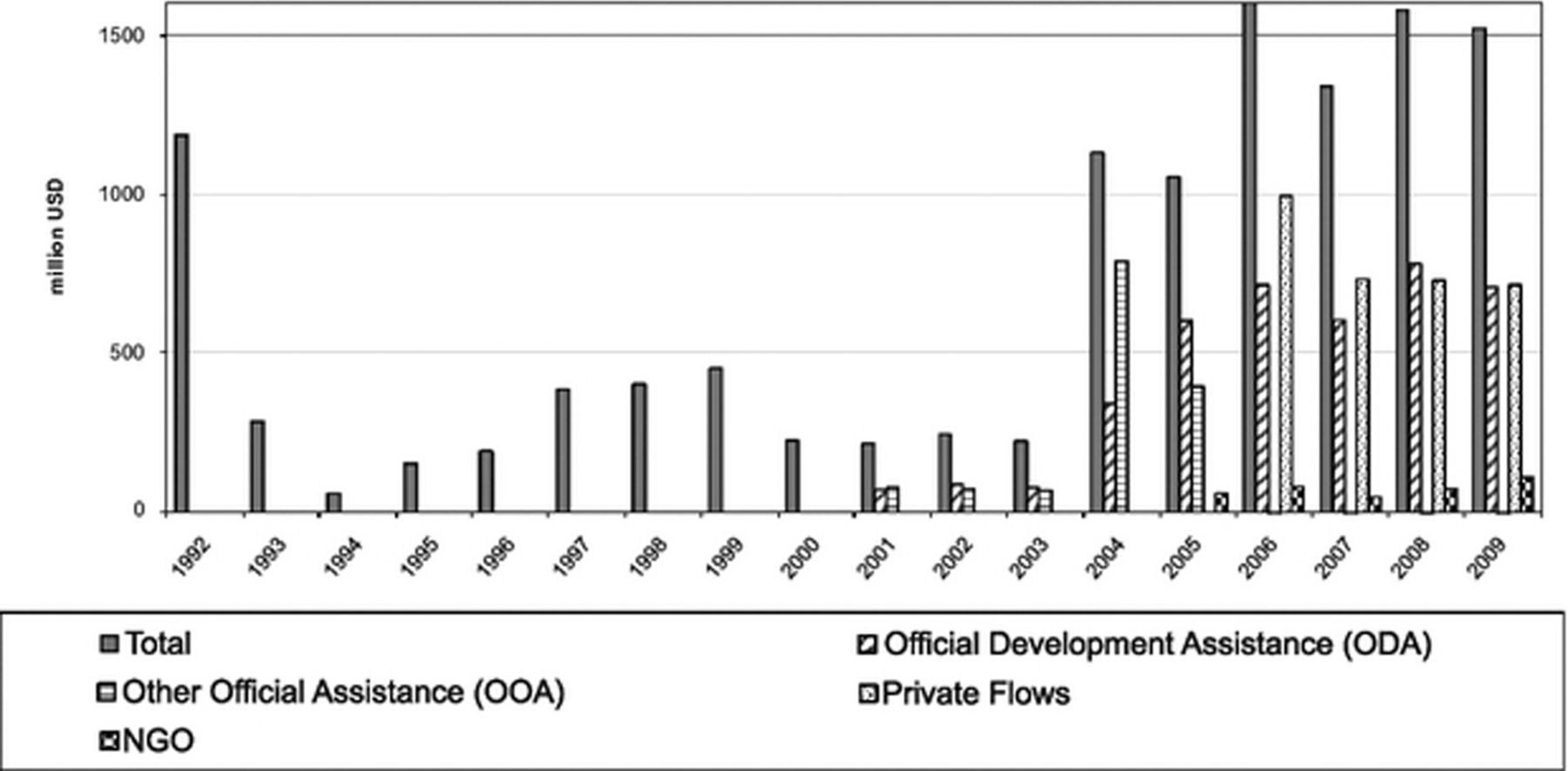 Foreign Policy Anal, Volume 11, Issue 2, April 2015, Pages 173–193, https://doi.org/10.1111/fpa.12031
The content of this slide may be subject to copyright: please see the slide notes for details.
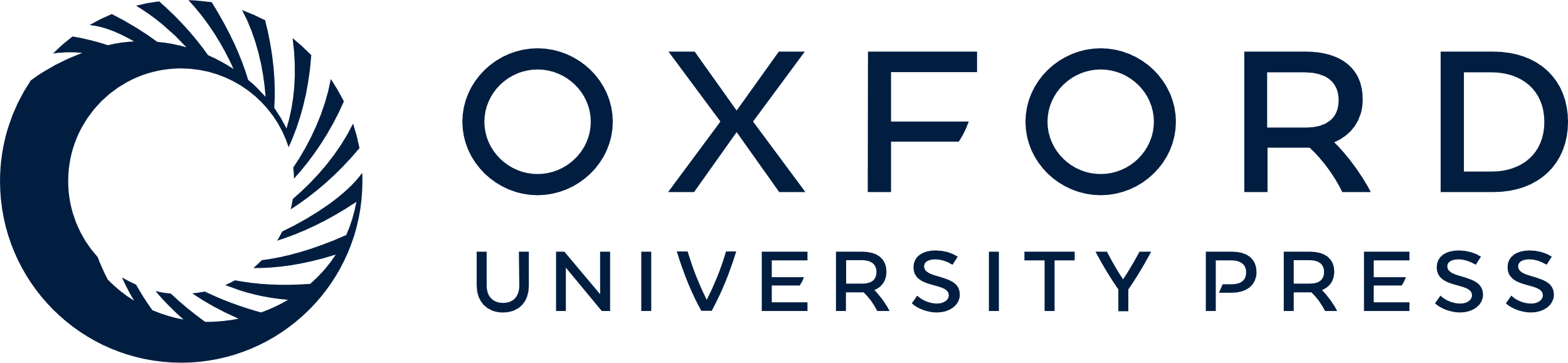 [Speaker Notes: Figure 2 Turkey's Total Development Assistance. Source: Turkish International Cooperation and Development Agency, TIKA Annual Reports 2004–2010 and Parlak (2007:74 and 79)


Unless provided in the caption above, the following copyright applies to the content of this slide: © 2013 International Studies Association]
Figure 3 Turkey's Total Development Assistance by Regions. Source: Turkish International Cooperation and Development ...
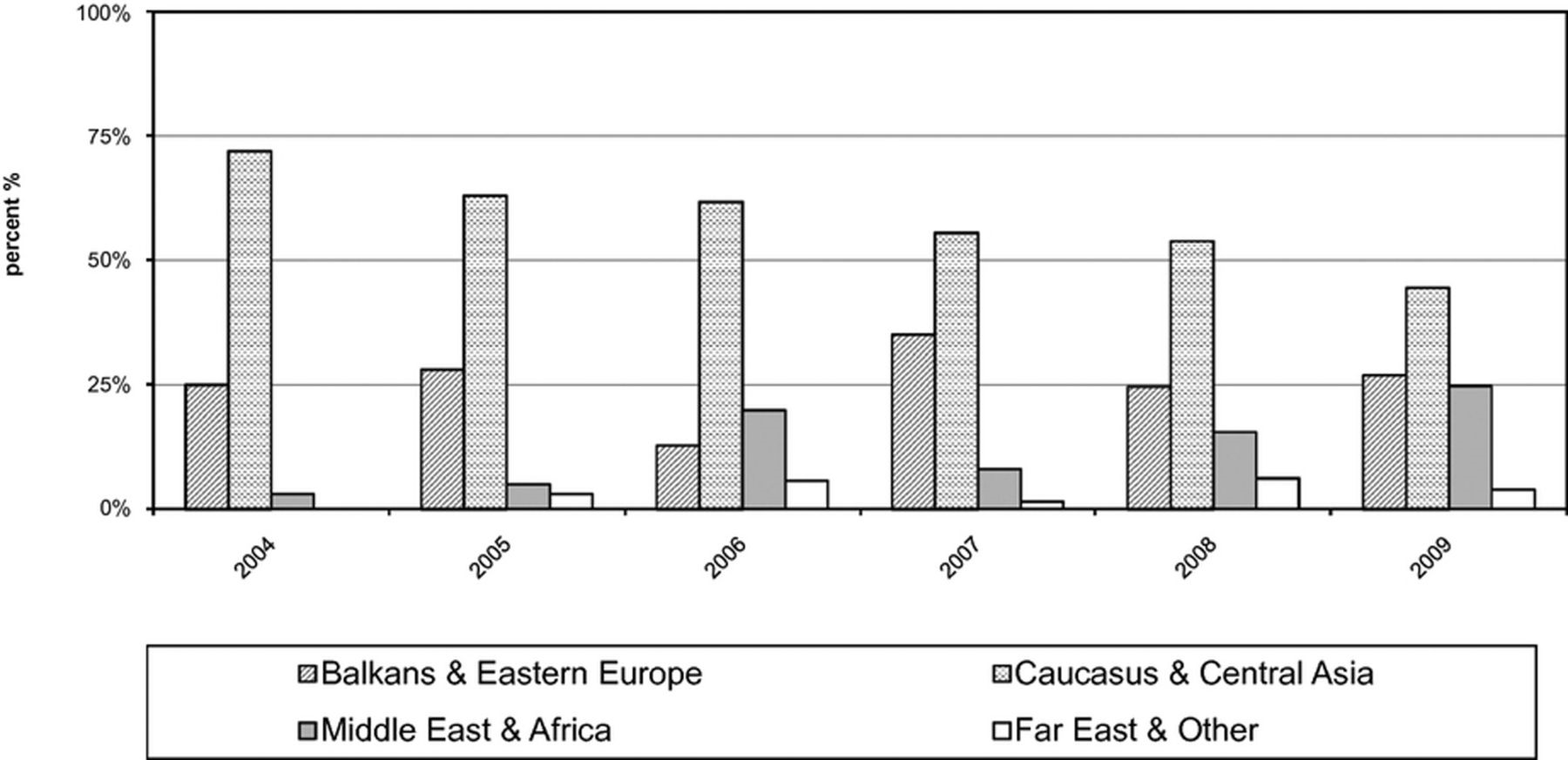 Foreign Policy Anal, Volume 11, Issue 2, April 2015, Pages 173–193, https://doi.org/10.1111/fpa.12031
The content of this slide may be subject to copyright: please see the slide notes for details.
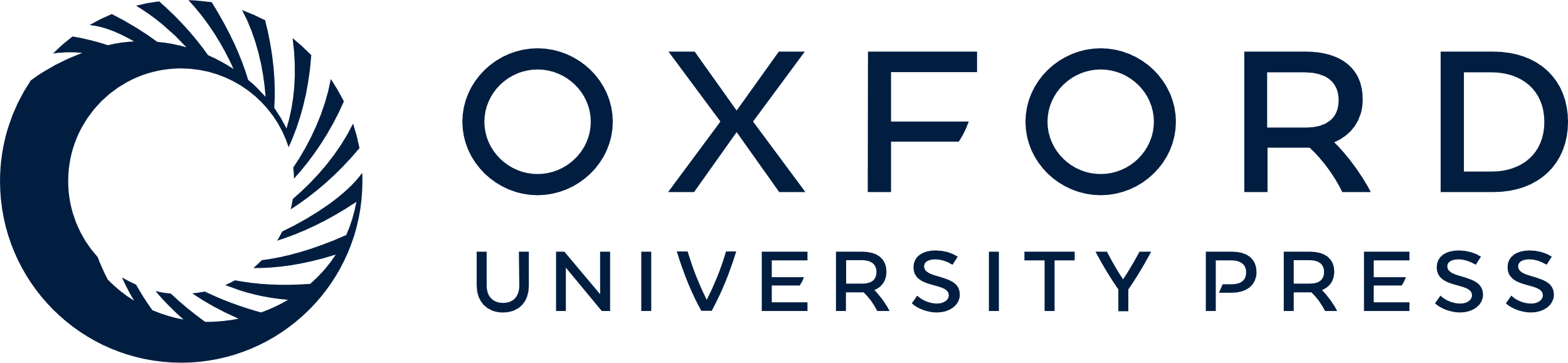 [Speaker Notes: Figure 3 Turkey's Total Development Assistance by Regions. Source: Turkish International Cooperation and Development Agency, TIKA Annual Reports 2004–2010


Unless provided in the caption above, the following copyright applies to the content of this slide: © 2013 International Studies Association]
Figure 4 Turkey's Exports by Regions, 1990–2010.
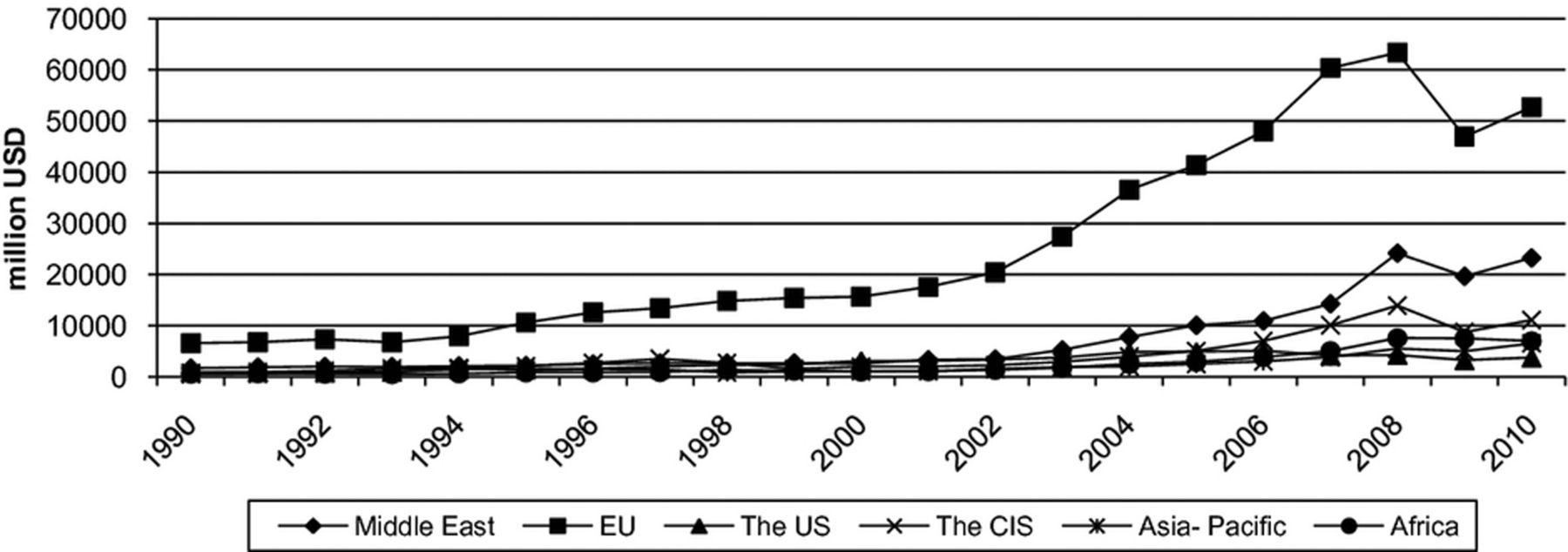 Foreign Policy Anal, Volume 11, Issue 2, April 2015, Pages 173–193, https://doi.org/10.1111/fpa.12031
The content of this slide may be subject to copyright: please see the slide notes for details.
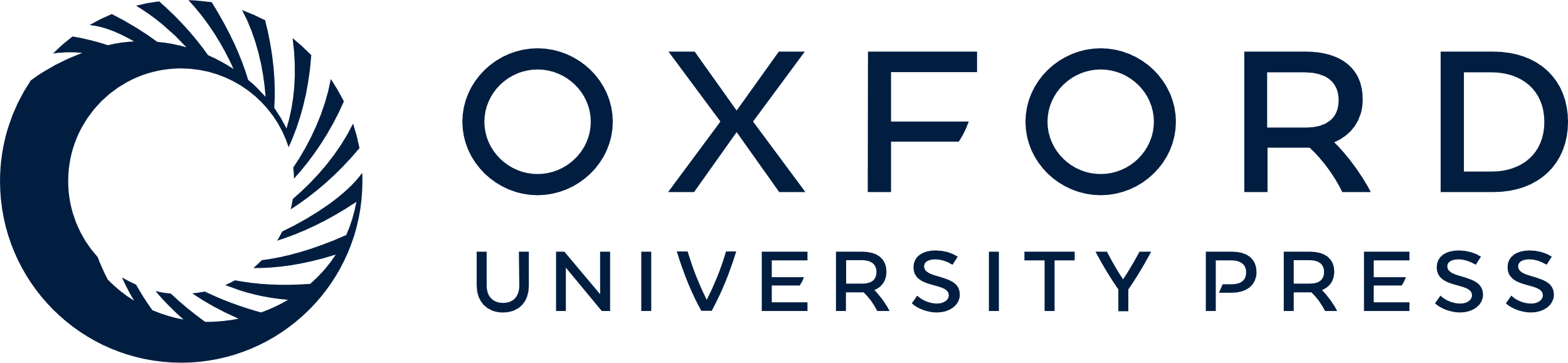 [Speaker Notes: Figure 4 Turkey's Exports by Regions, 1990–2010.
Source: Ministry of Economy, Trade Statistics by Countries

Unless provided in the caption above, the following copyright applies to the content of this slide: © 2013 International Studies Association]
Figure 5 Turkey's Imports by Regions, 1990–2010. Source: Ministry of Economy, Trade Statistics by Countries
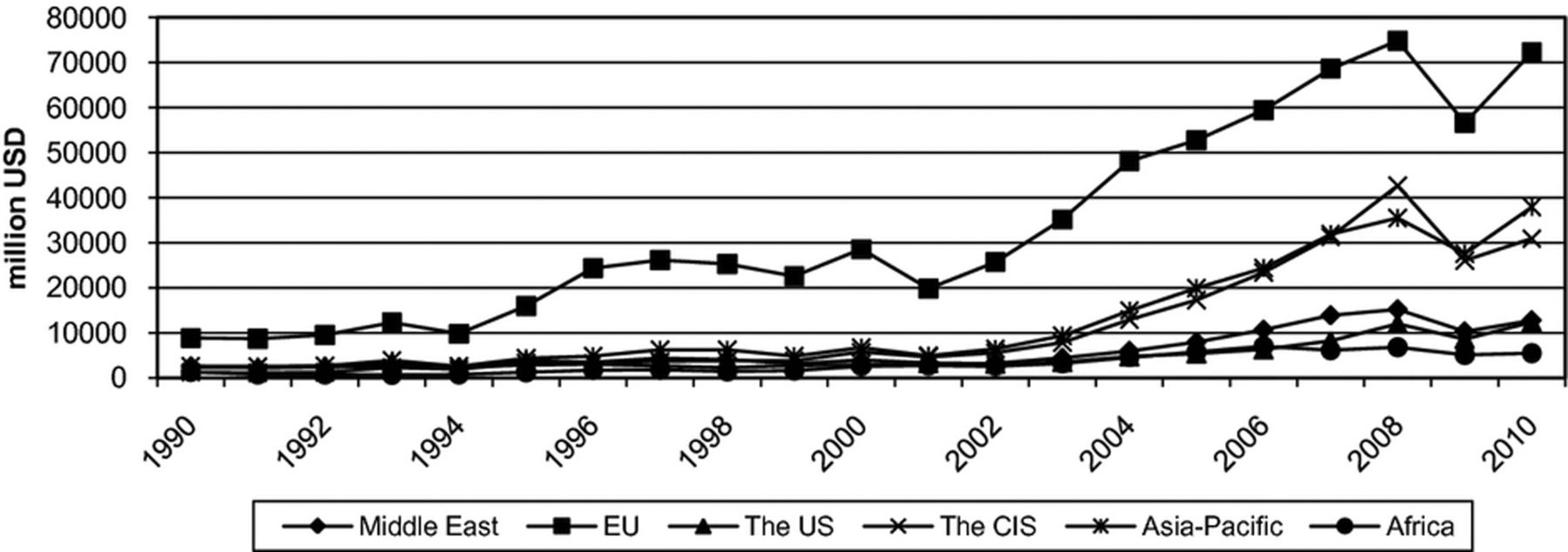 Foreign Policy Anal, Volume 11, Issue 2, April 2015, Pages 173–193, https://doi.org/10.1111/fpa.12031
The content of this slide may be subject to copyright: please see the slide notes for details.
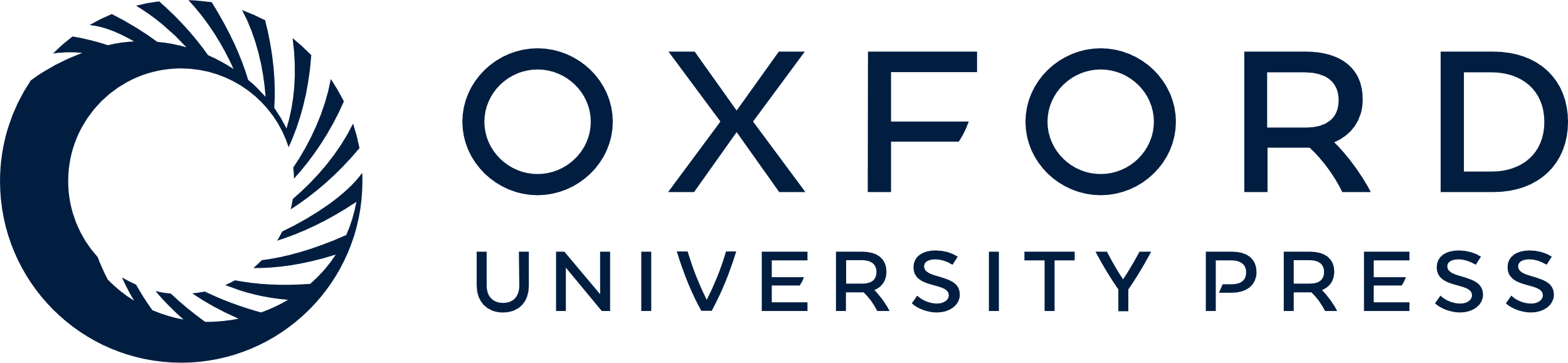 [Speaker Notes: Figure 5 Turkey's Imports by Regions, 1990–2010. Source: Ministry of Economy, Trade Statistics by Countries


Unless provided in the caption above, the following copyright applies to the content of this slide: © 2013 International Studies Association]